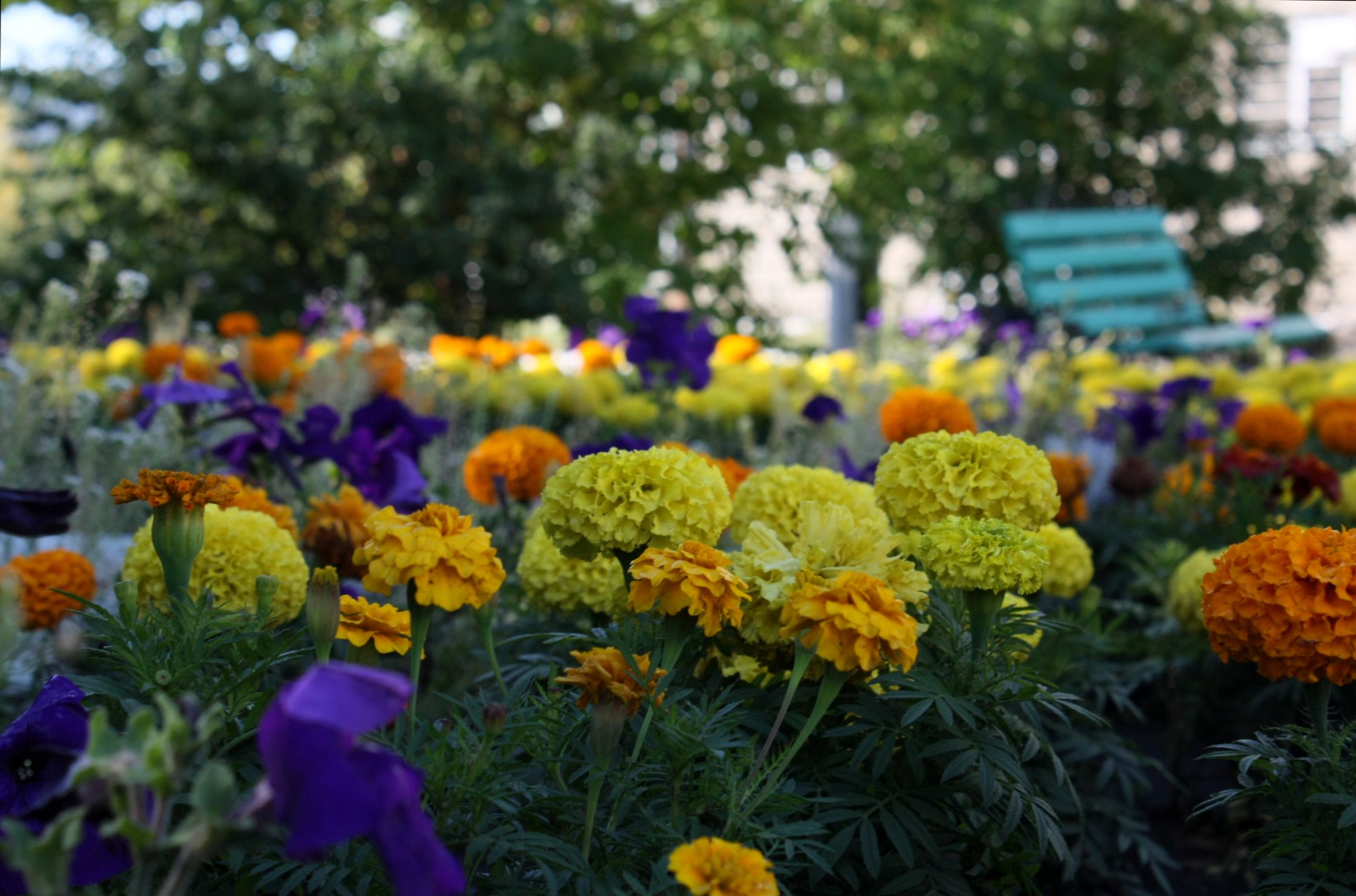 БЛАГОУСТРОЙСТВО ТЕРРИТОРИИ  
КГБУЗ «КМКБ № 4» в 2018 г.
ПРИЕМНОЕ ОТДЕЛЕНИЕ
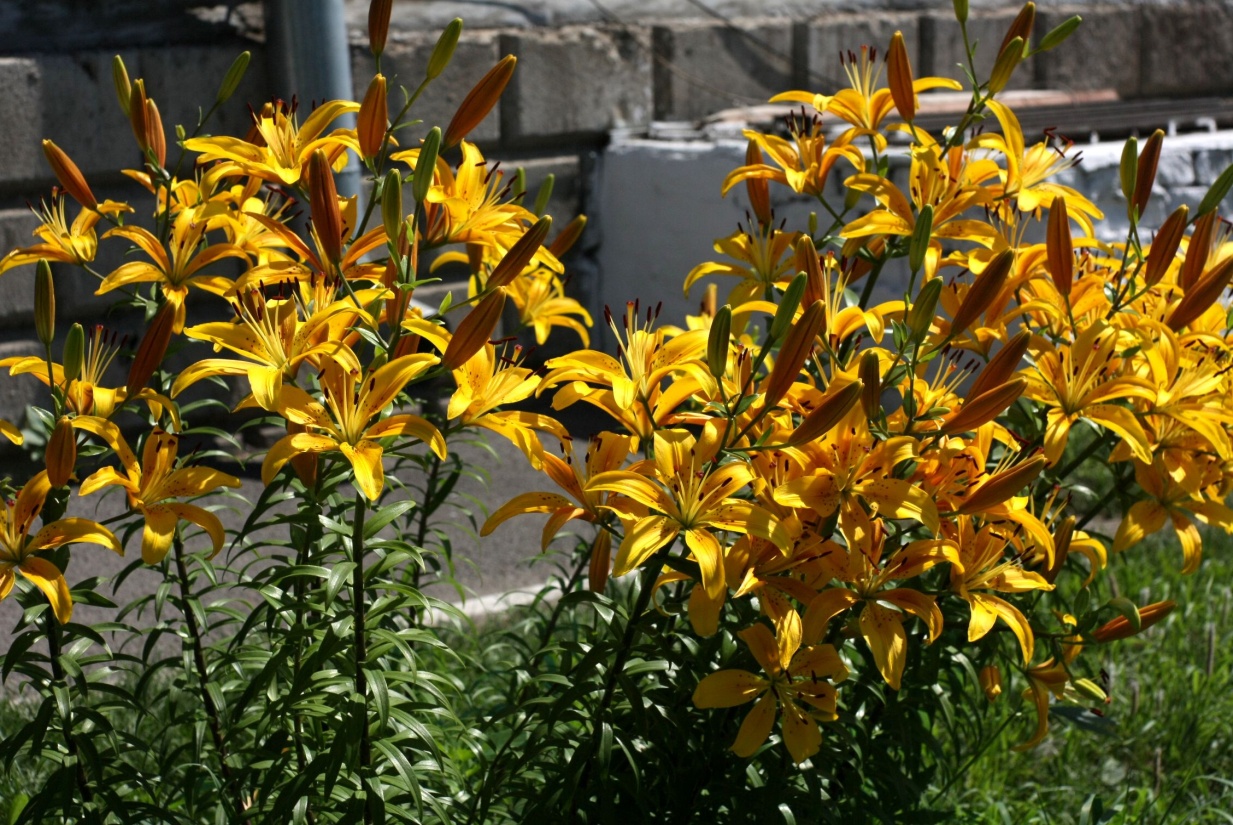 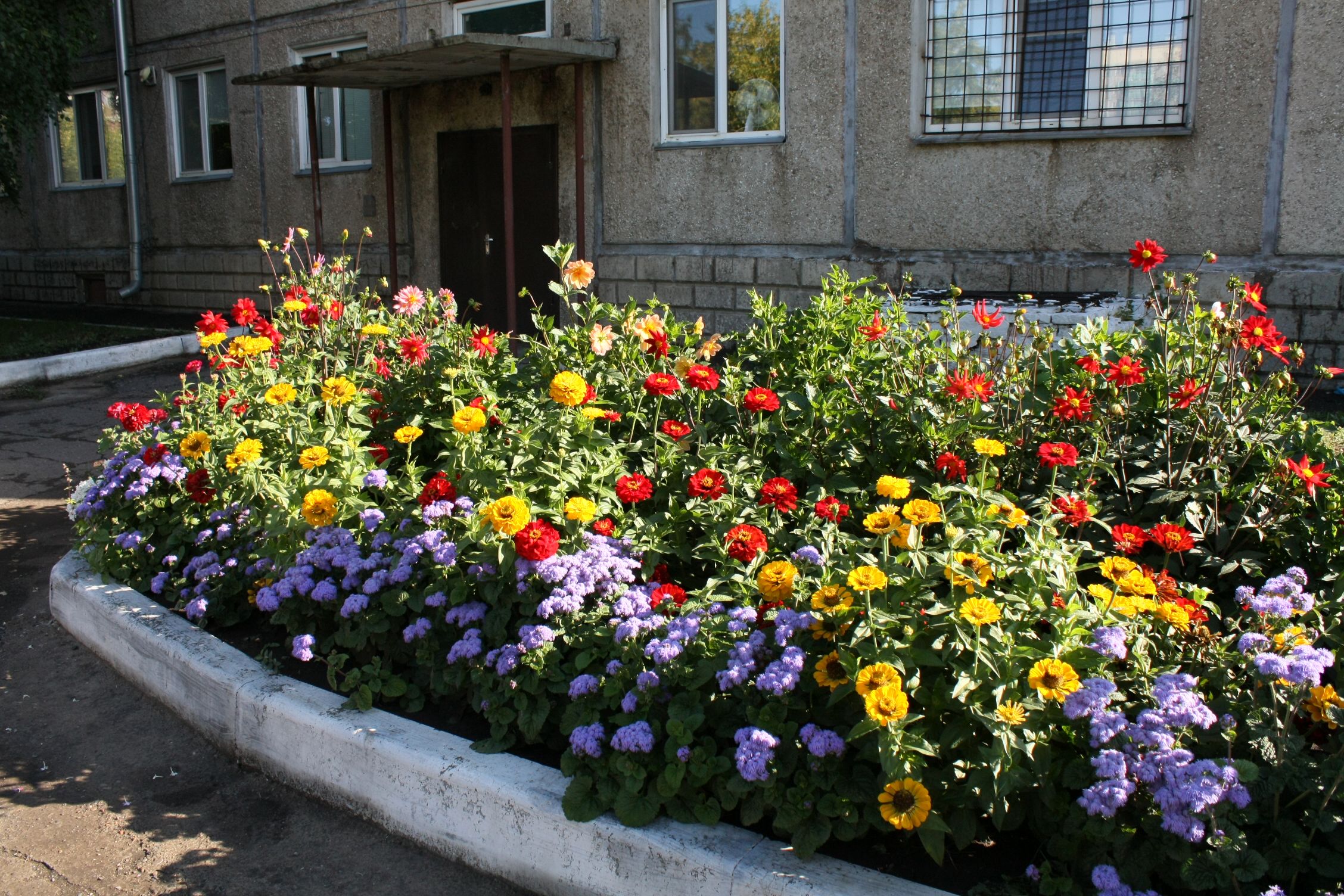 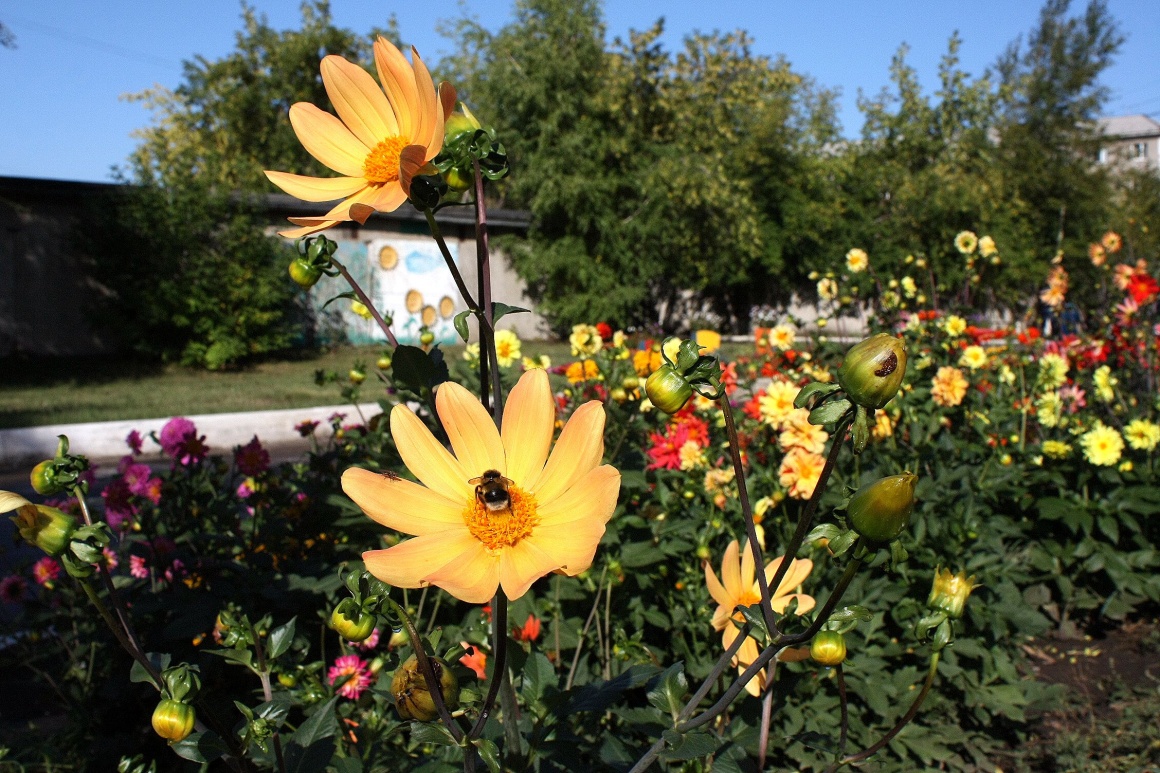 Отделение анестезиологии и реанимации
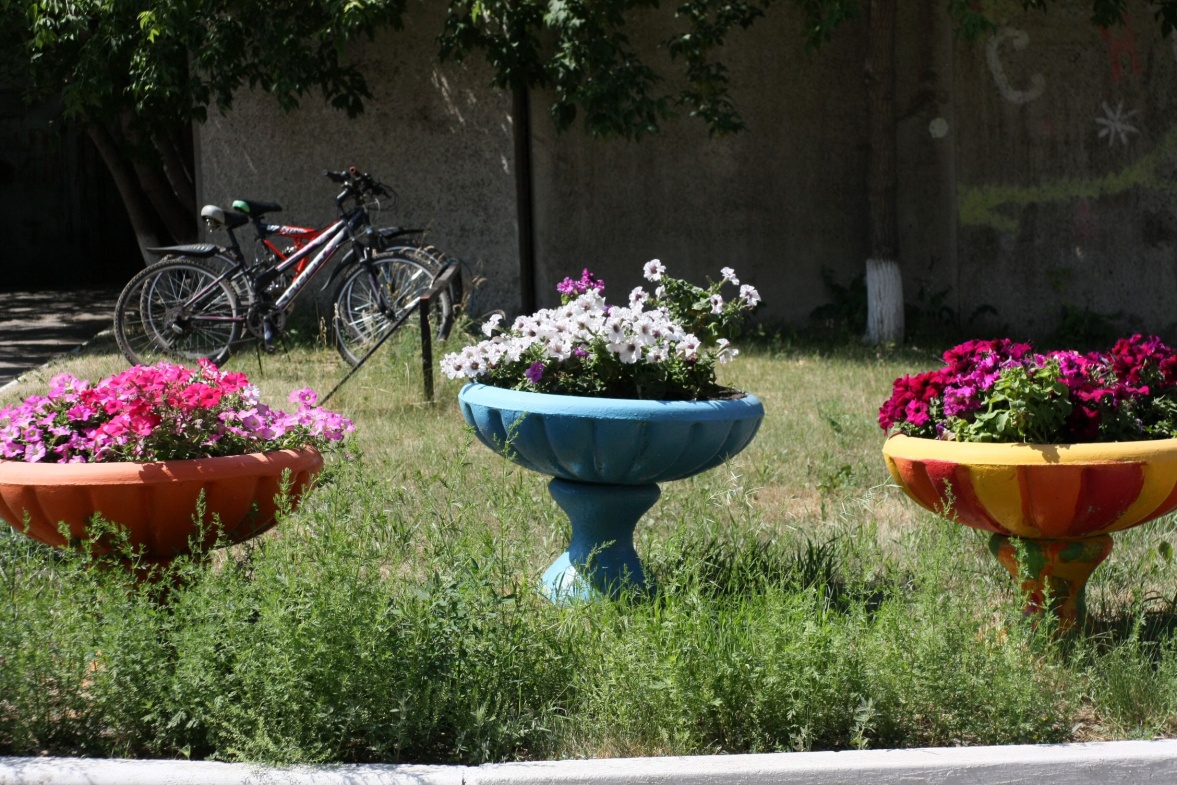 Гинекологическое отделение № 1
Гинекологическое отделение № 2
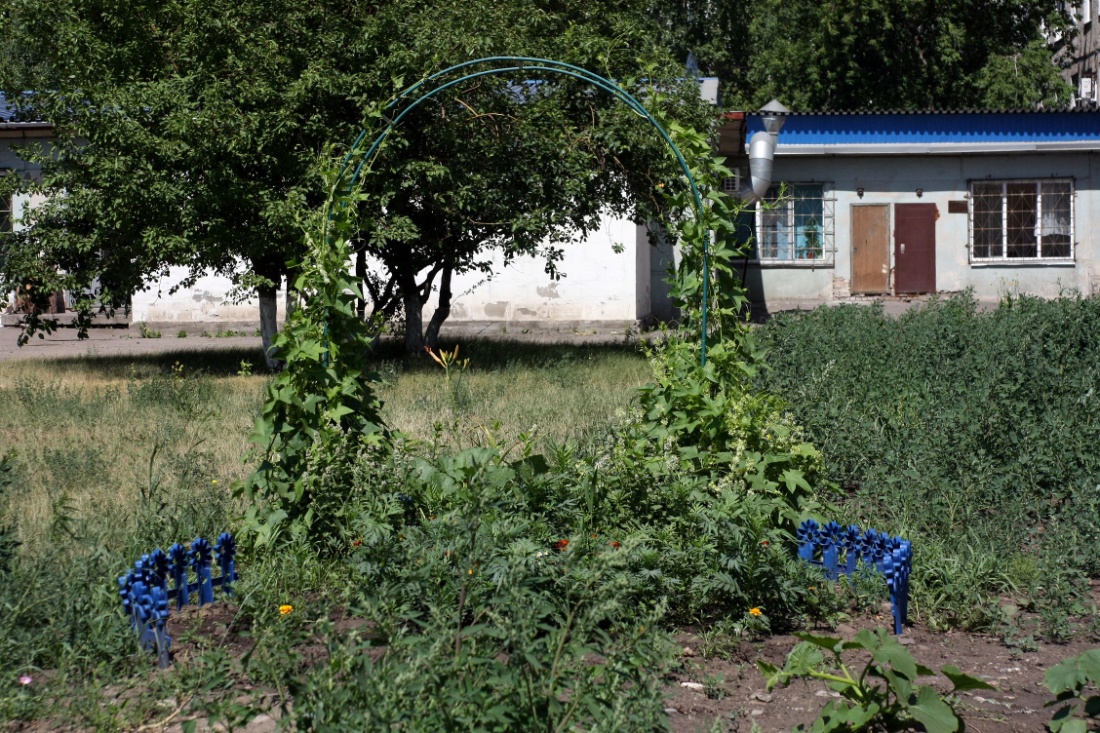 Гинекологическое отделение № 4
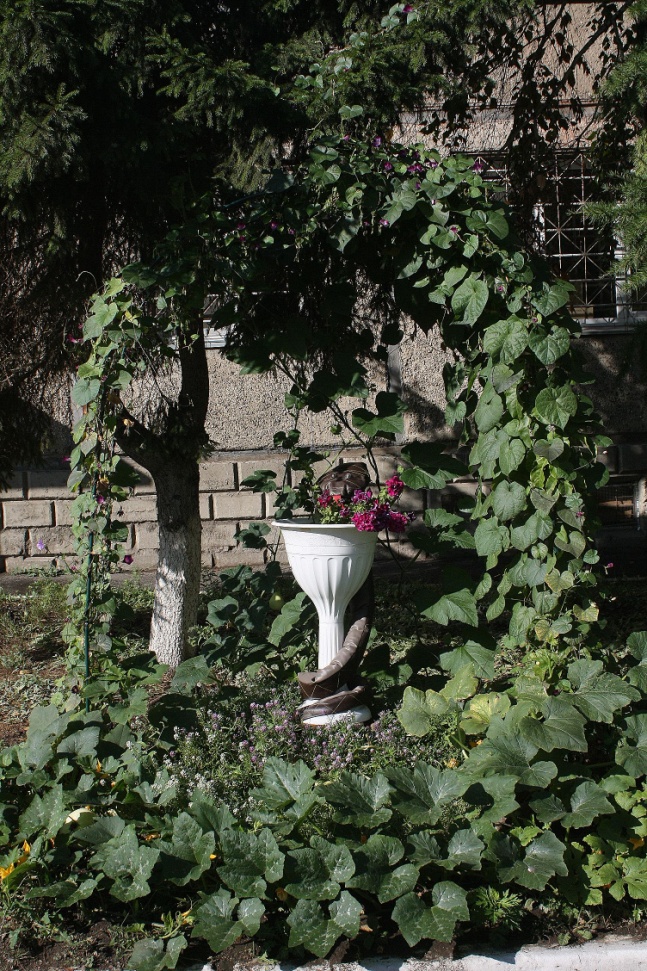 Гинекологическое отделение № 7
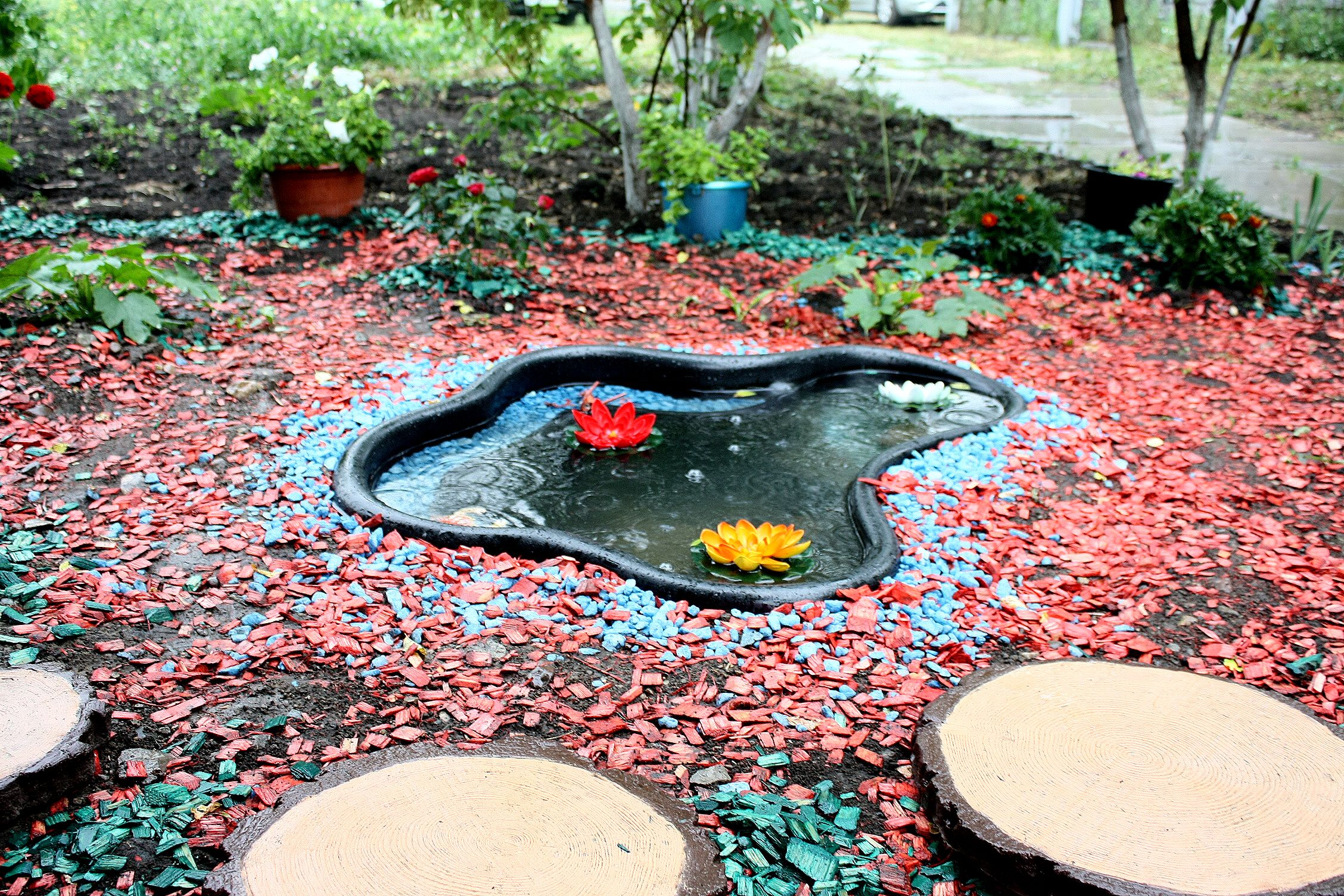 Централизованная служба уборки
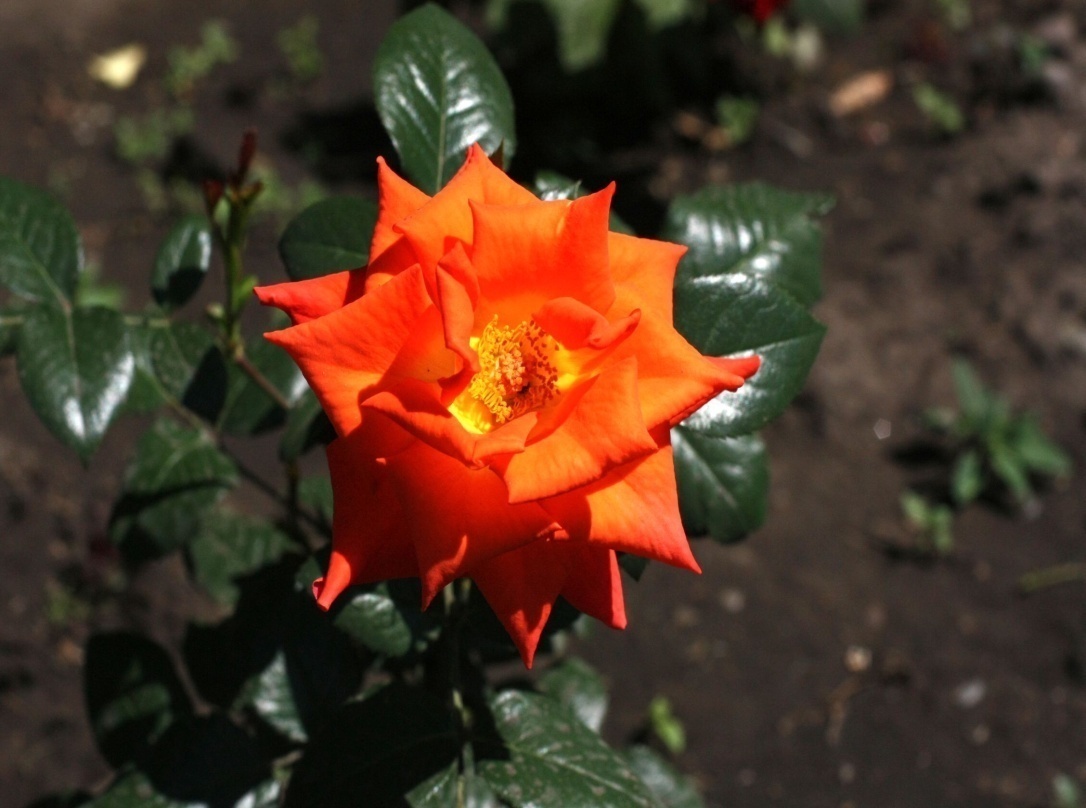 Консультативно-диагностическое отделение
Физиотерапевтическое отделение
Серологическая лаборатория
Хирургическое отделение
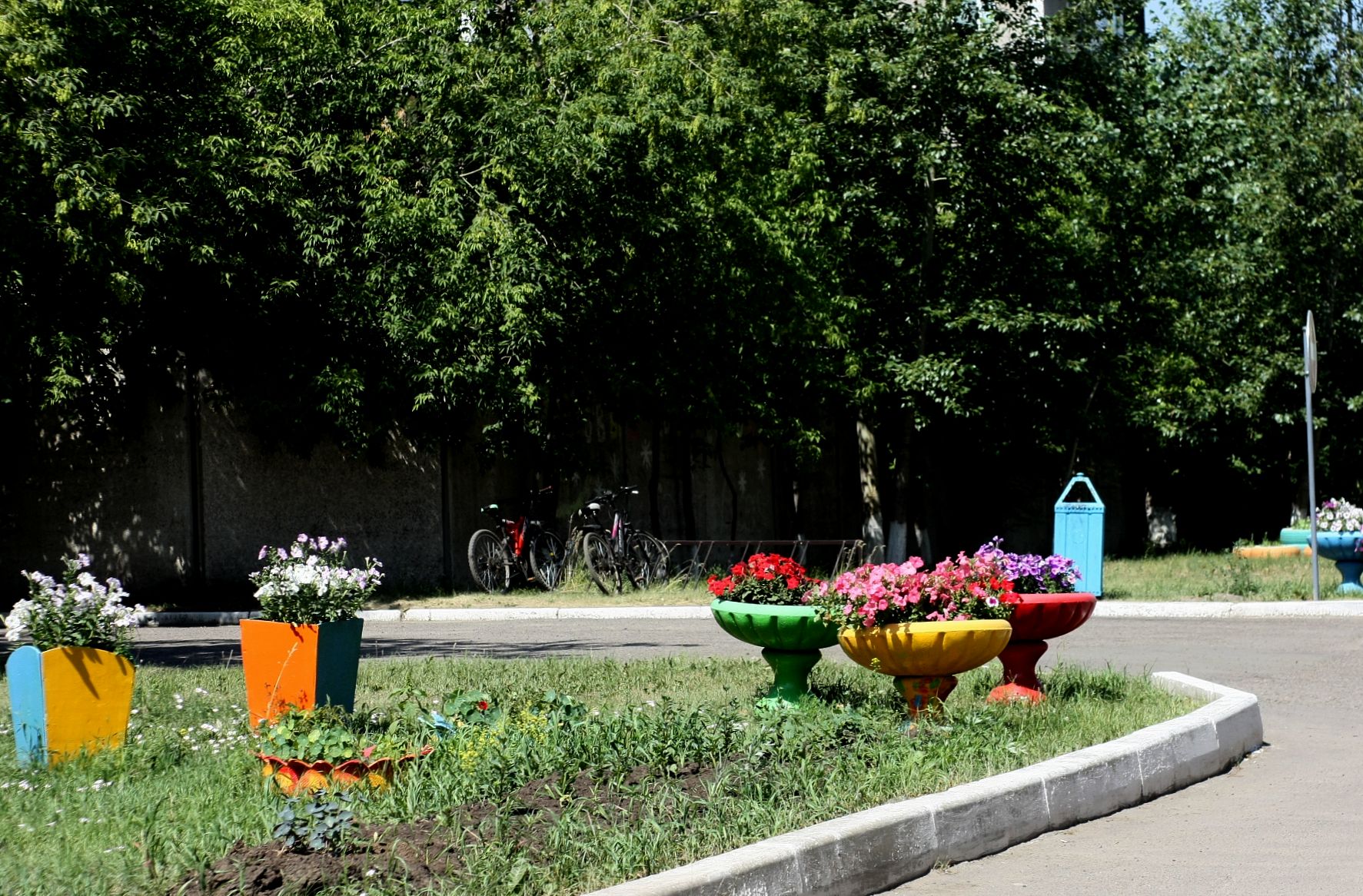 Аптека
Урологическое отделение
Пищеблок
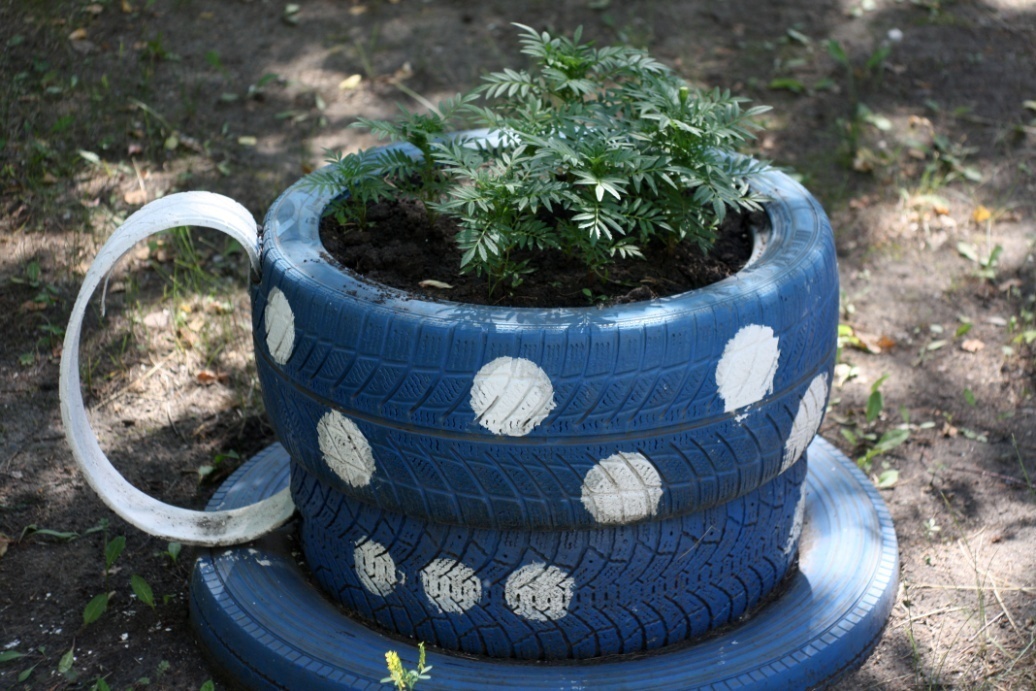 Отделение платных медицинских услуг
Бактериологическая лаборатория
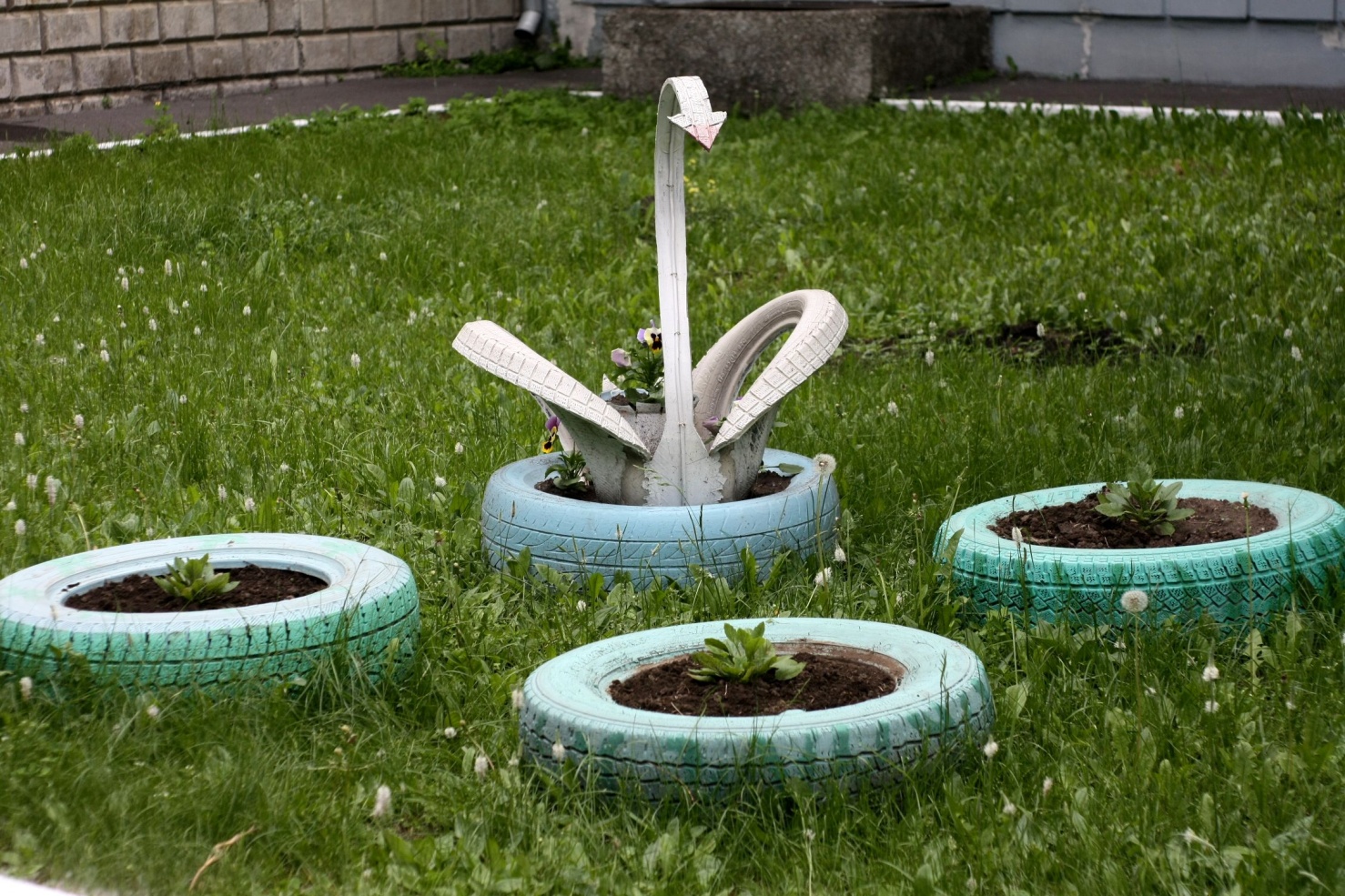 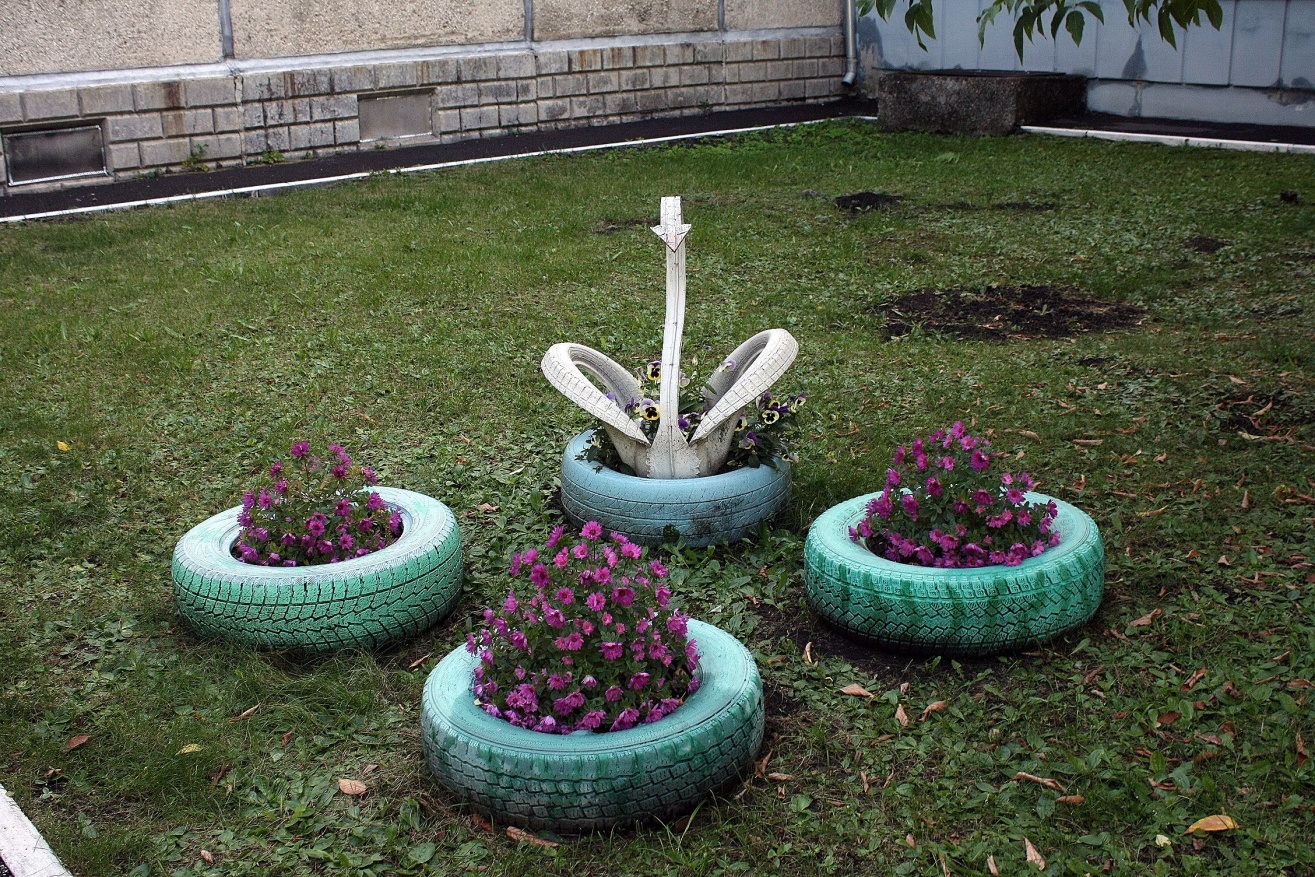 Административно-хозяйственная часть
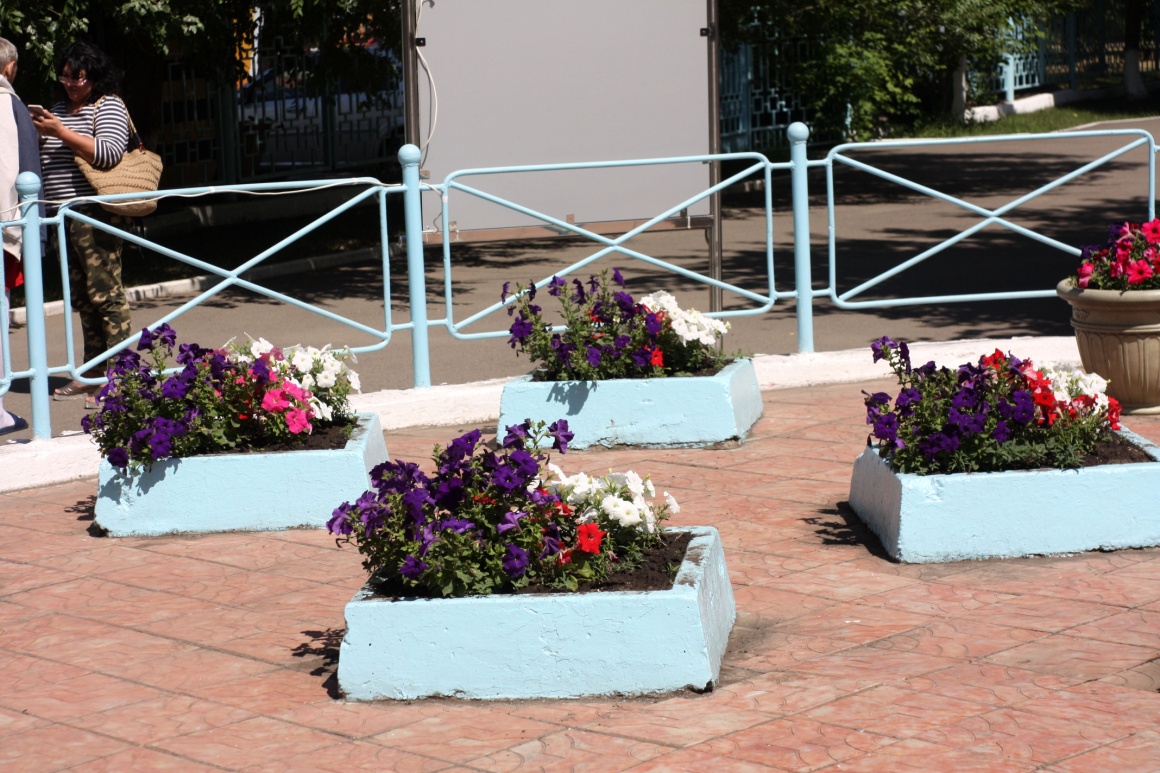 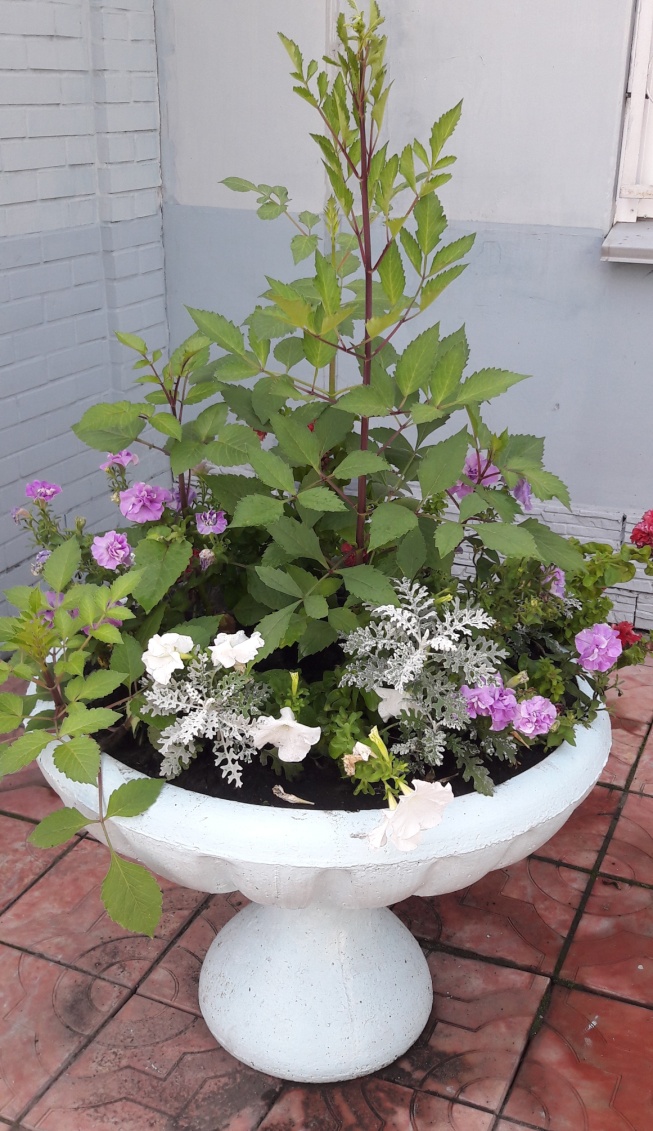 Гинекологическое отделение № 3
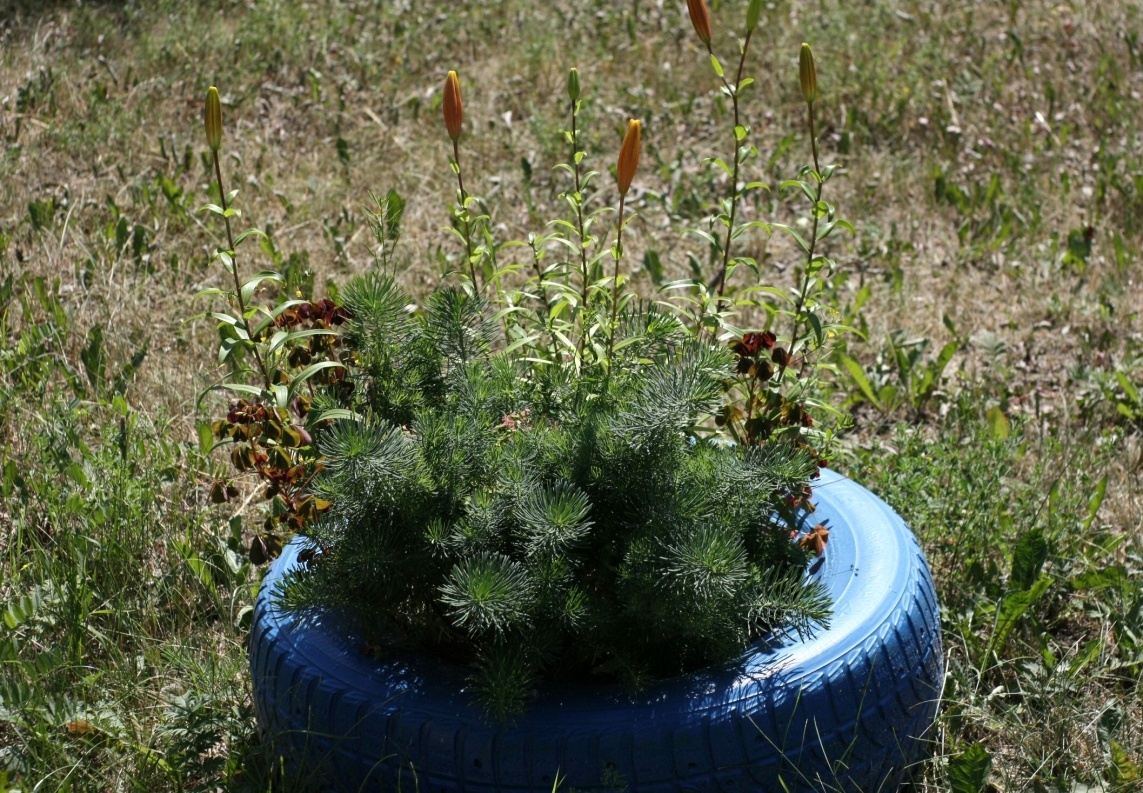 Дневной стационар
Гинекологическое отделение № 5
Отделение УЗИ
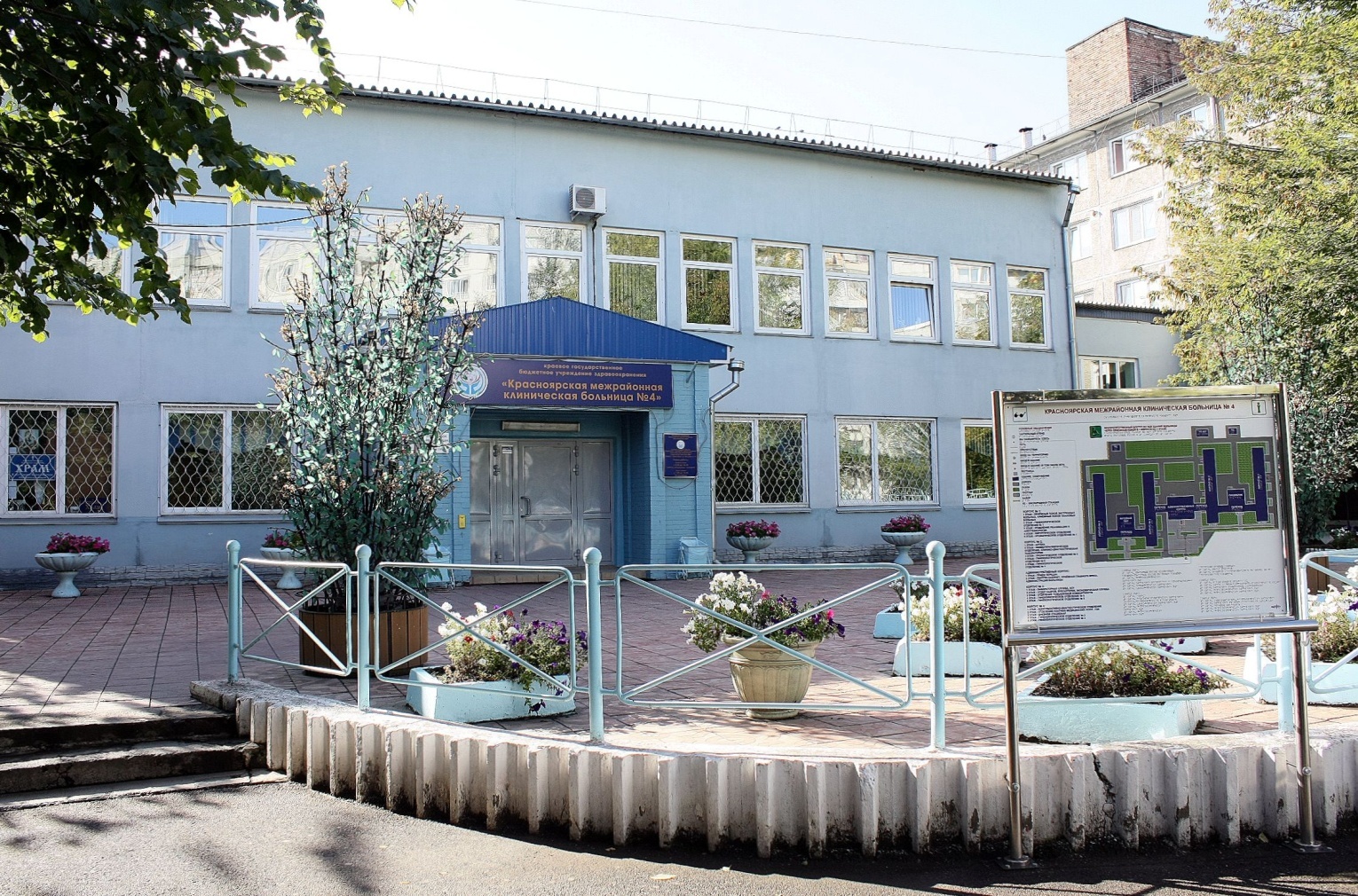 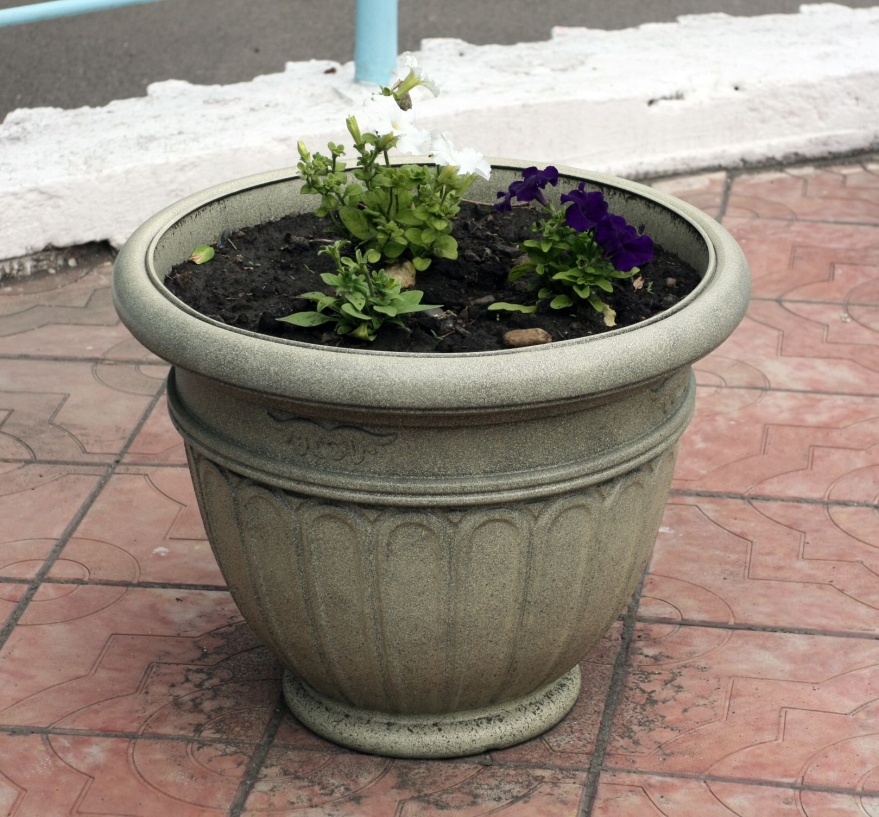 СПАСИБО ЗА ВНИМАНИЕ !